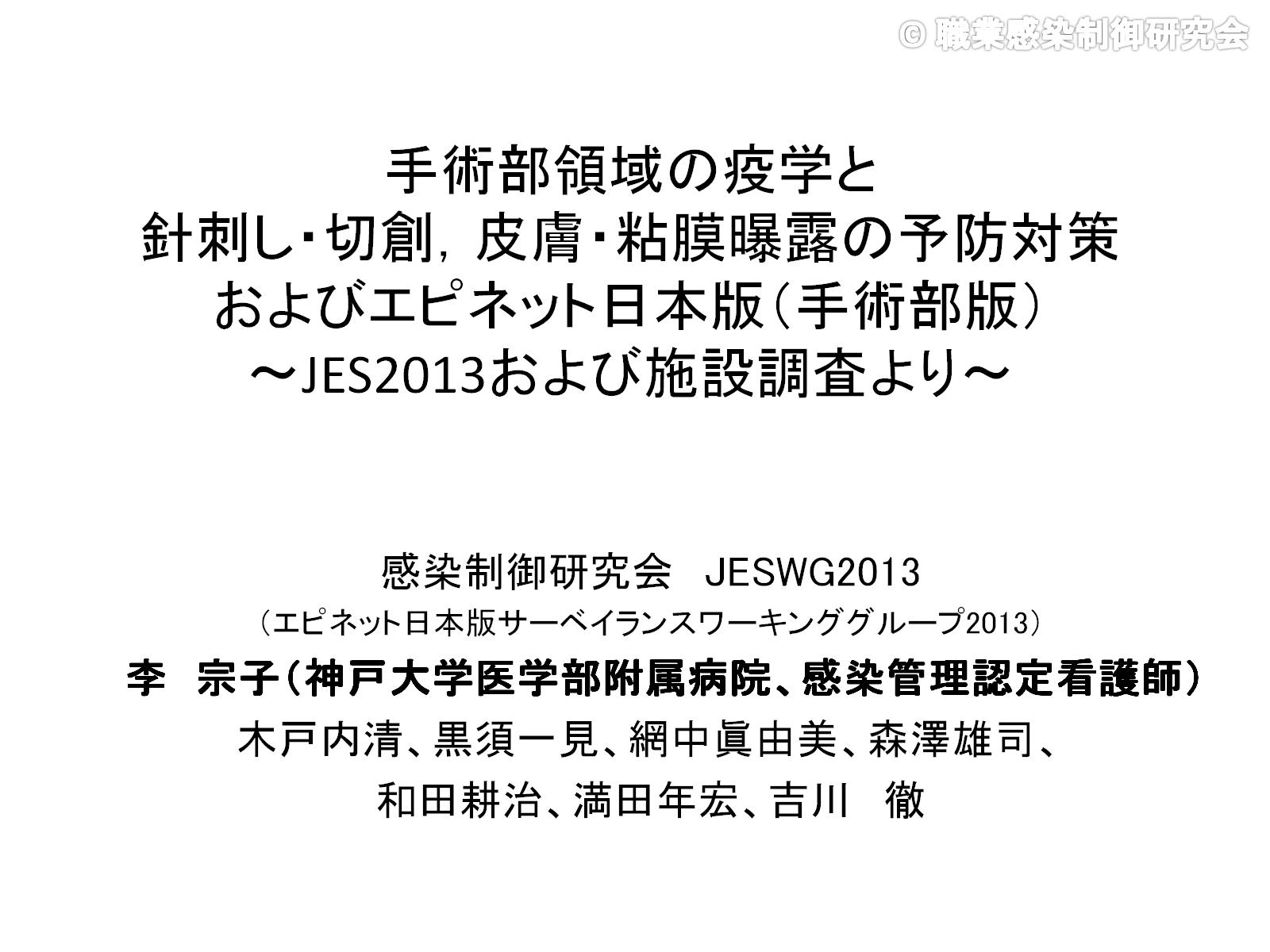 手術部領域の疫学と針刺し・切創，皮膚・粘膜曝露の予防対策およびエピネット日本版（手術部版）～JES2013および施設調査より～
2014/9/1
1
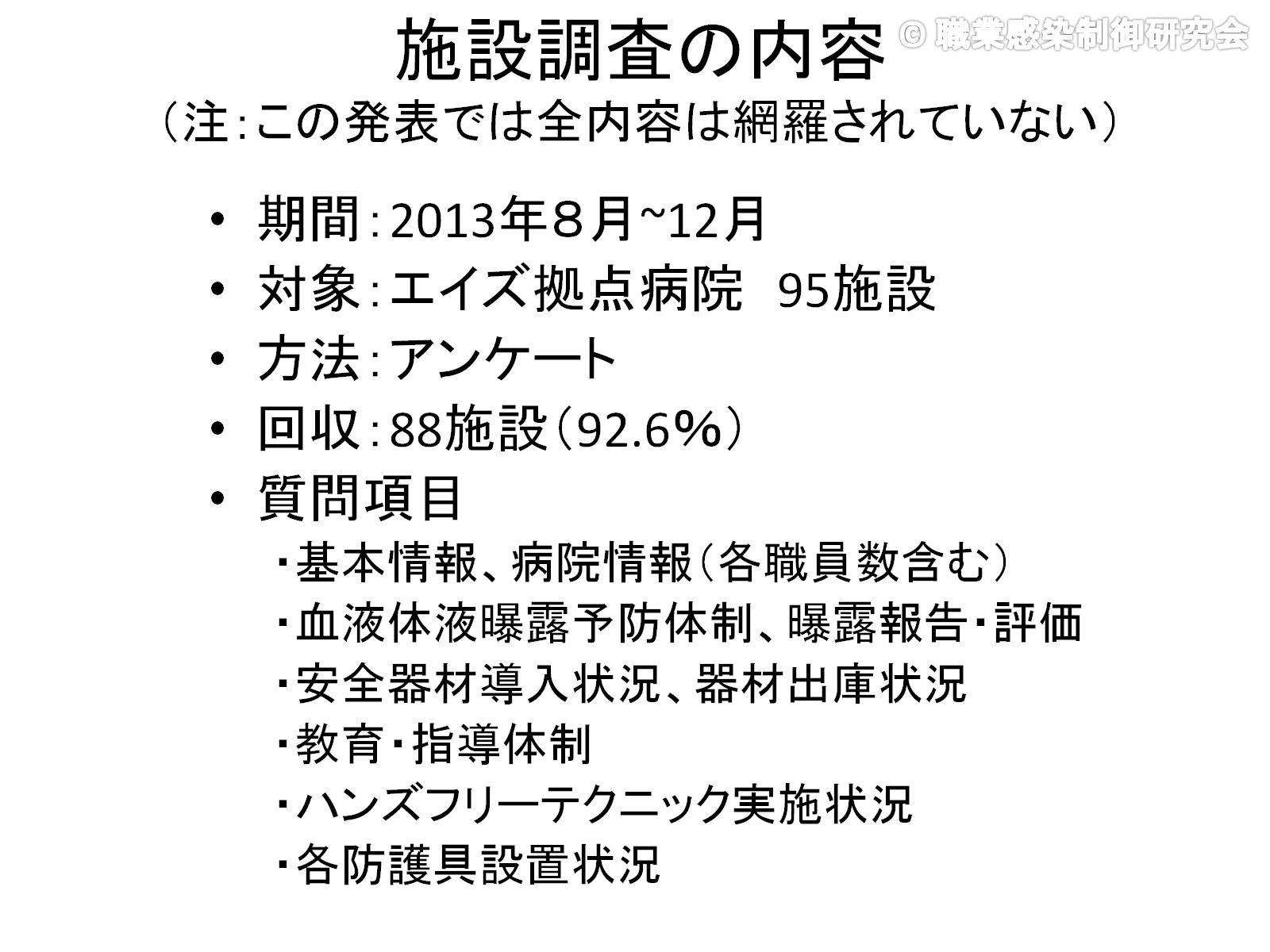 施設調査の内容（注：この発表では全内容は網羅されていない）
2014/9/1
2
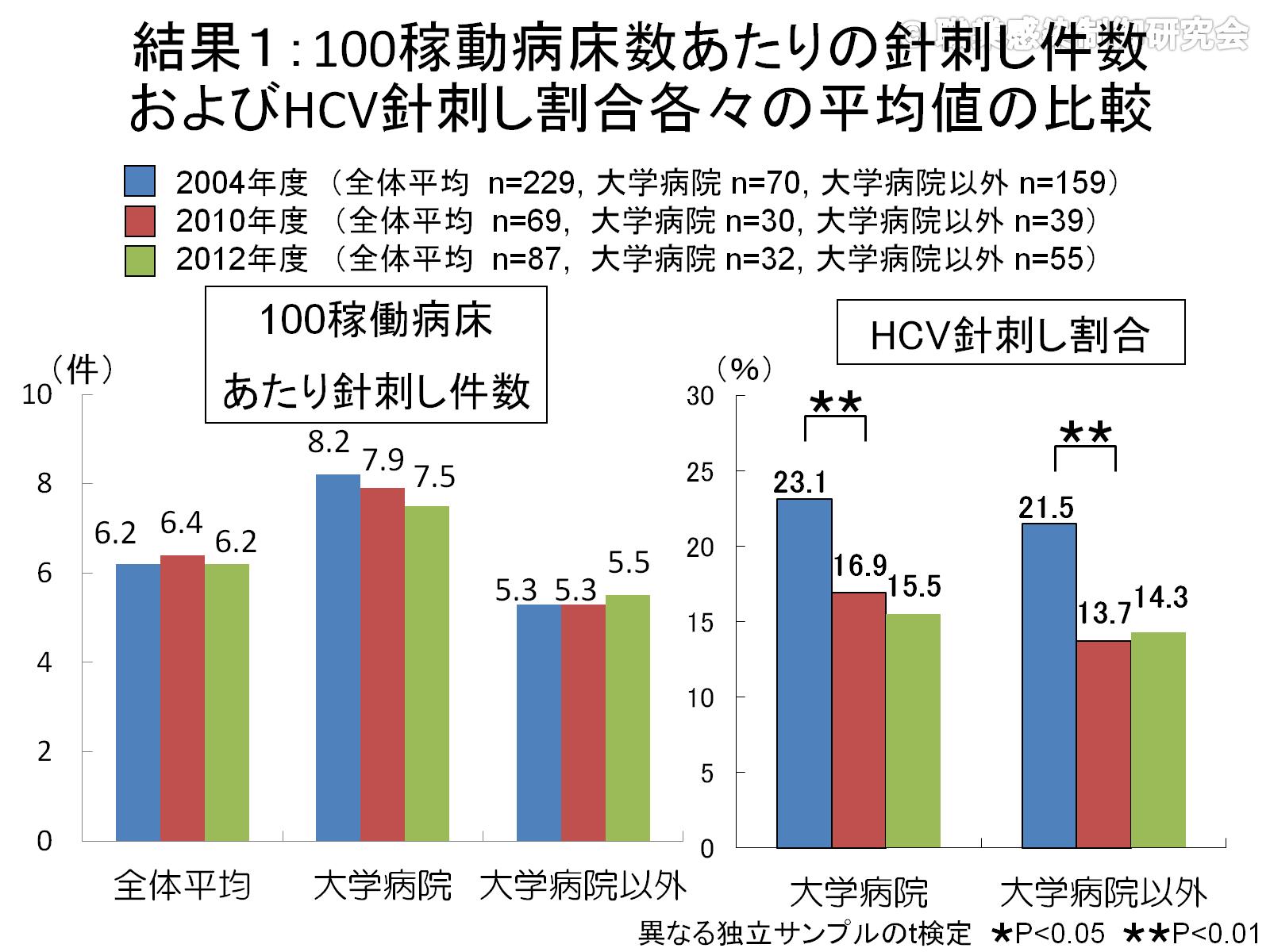 結果１：100稼動病床数あたりの針刺し件数およびHCV針刺し割合各々の平均値の比較
2014/9/1
3
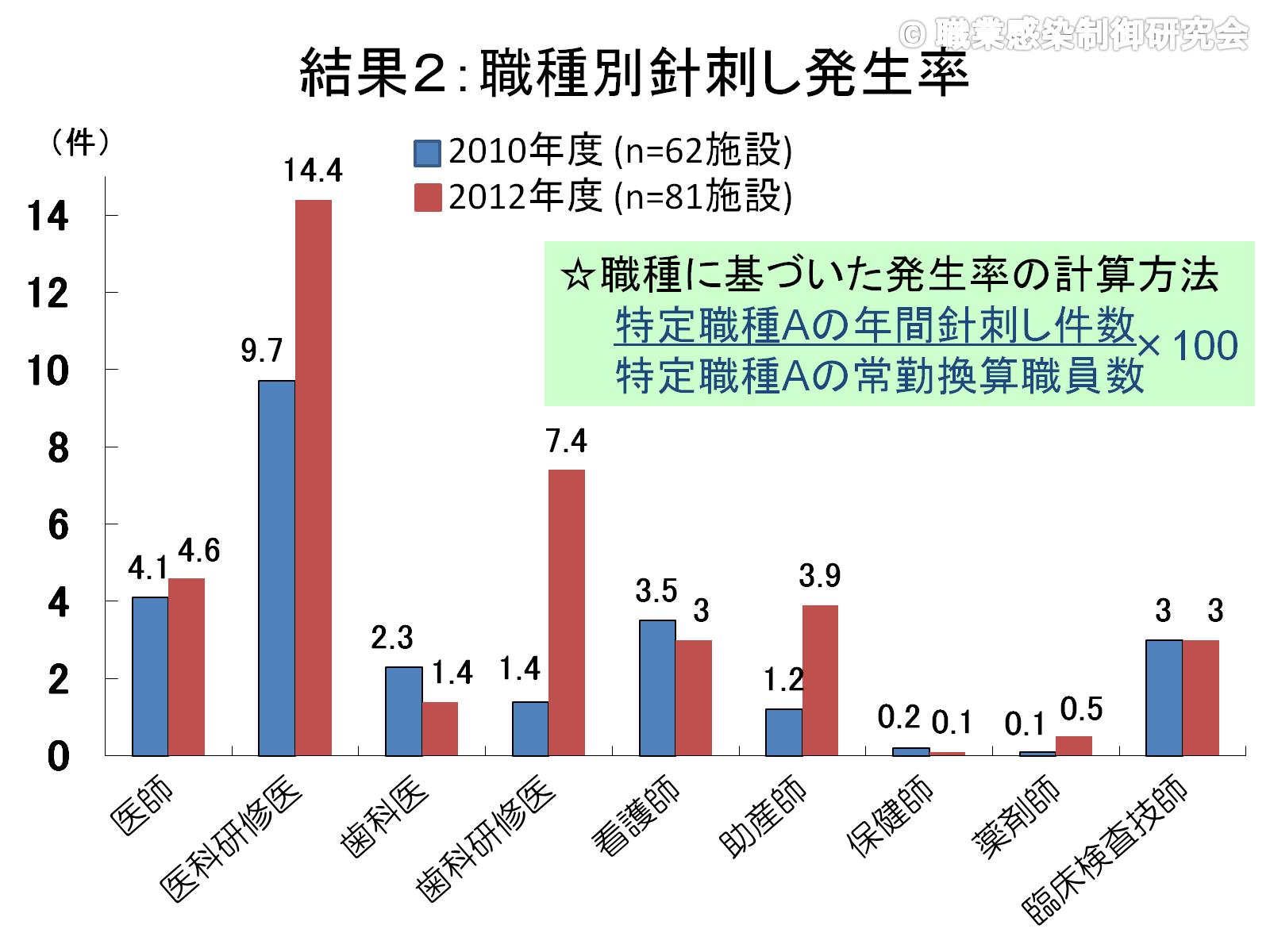 結果２：職種別針刺し発生率
2014/9/1
4
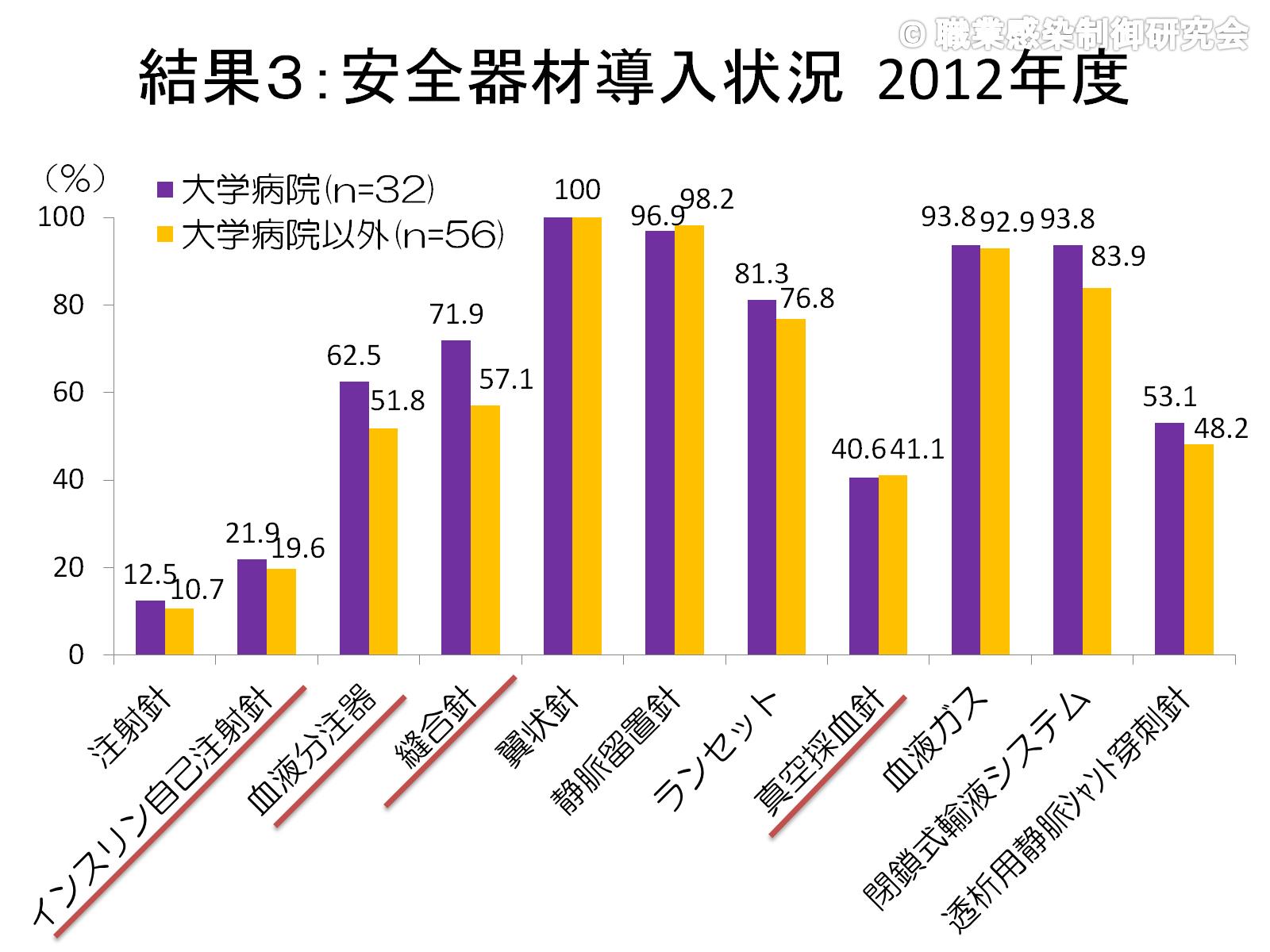 結果３：安全器材導入状況  2012年度
2014/9/1
5
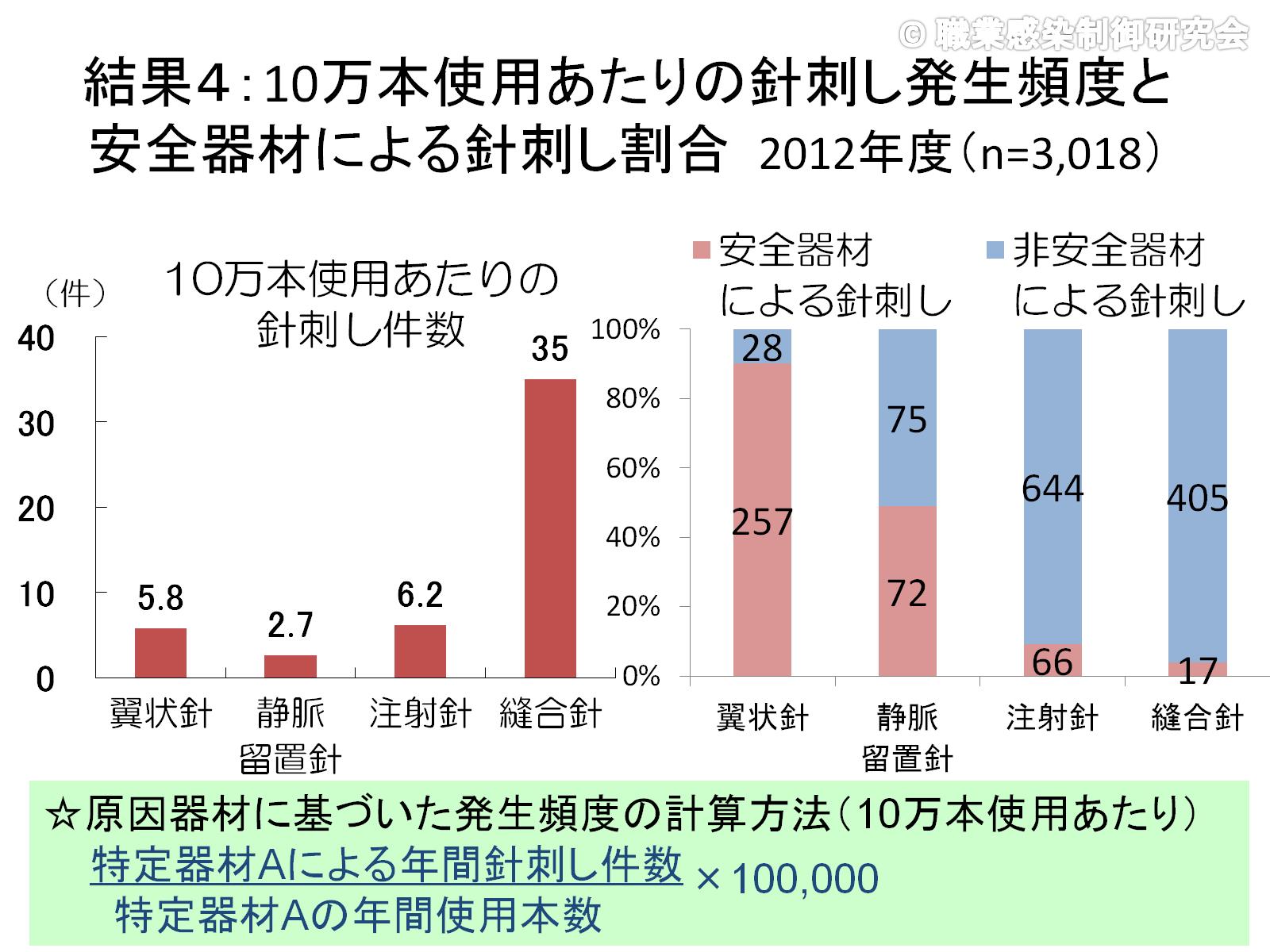 結果４：10万本使用あたりの針刺し発生頻度と安全器材による針刺し割合  2012年度（n=3,018）
2014/9/1
6
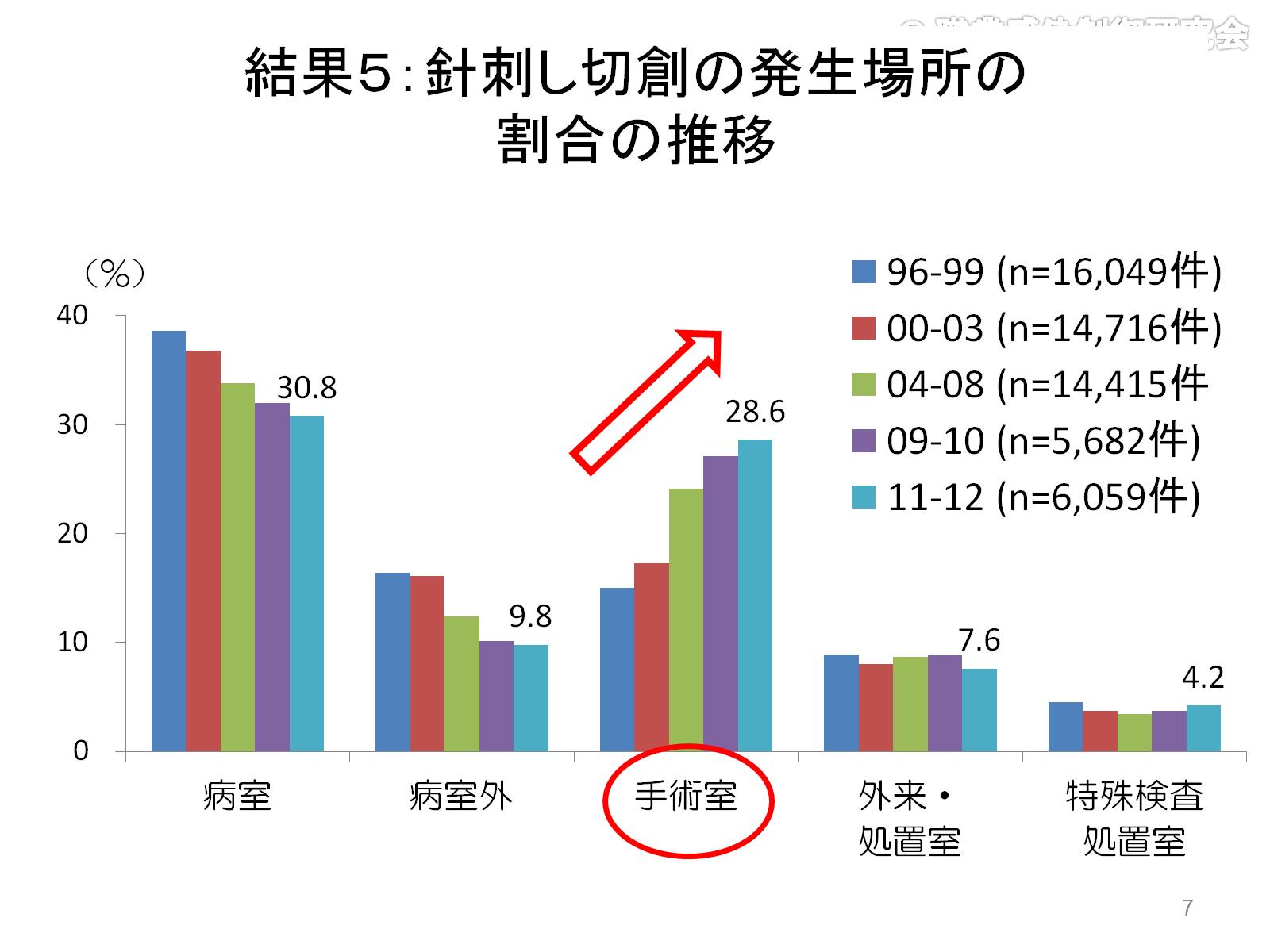 結果５：針刺し切創の発生場所の割合の推移
2014/9/1
7
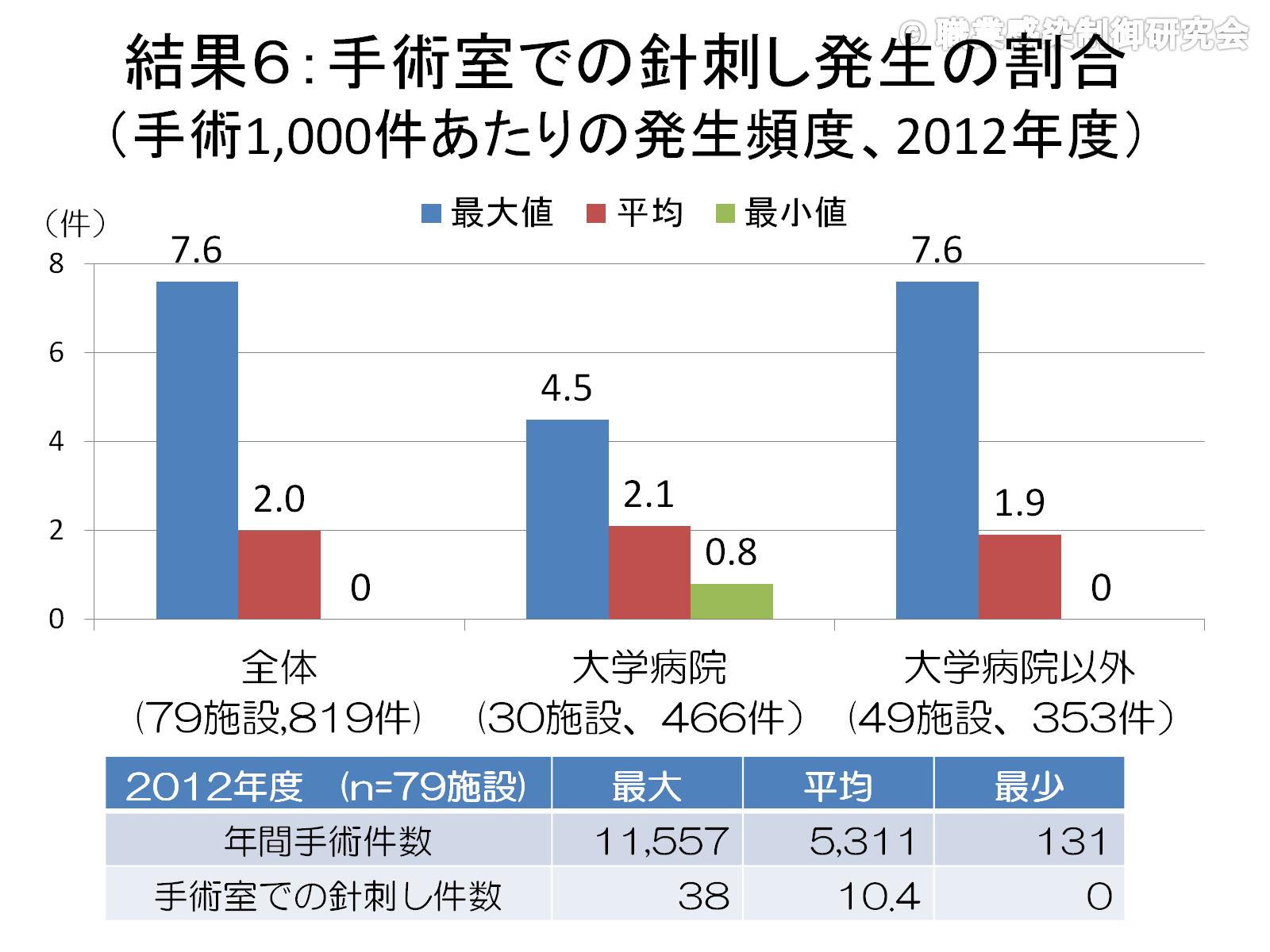 結果６：手術室での針刺し発生の割合（手術1,000件あたりの発生頻度、2012年度）
2014/9/1
8
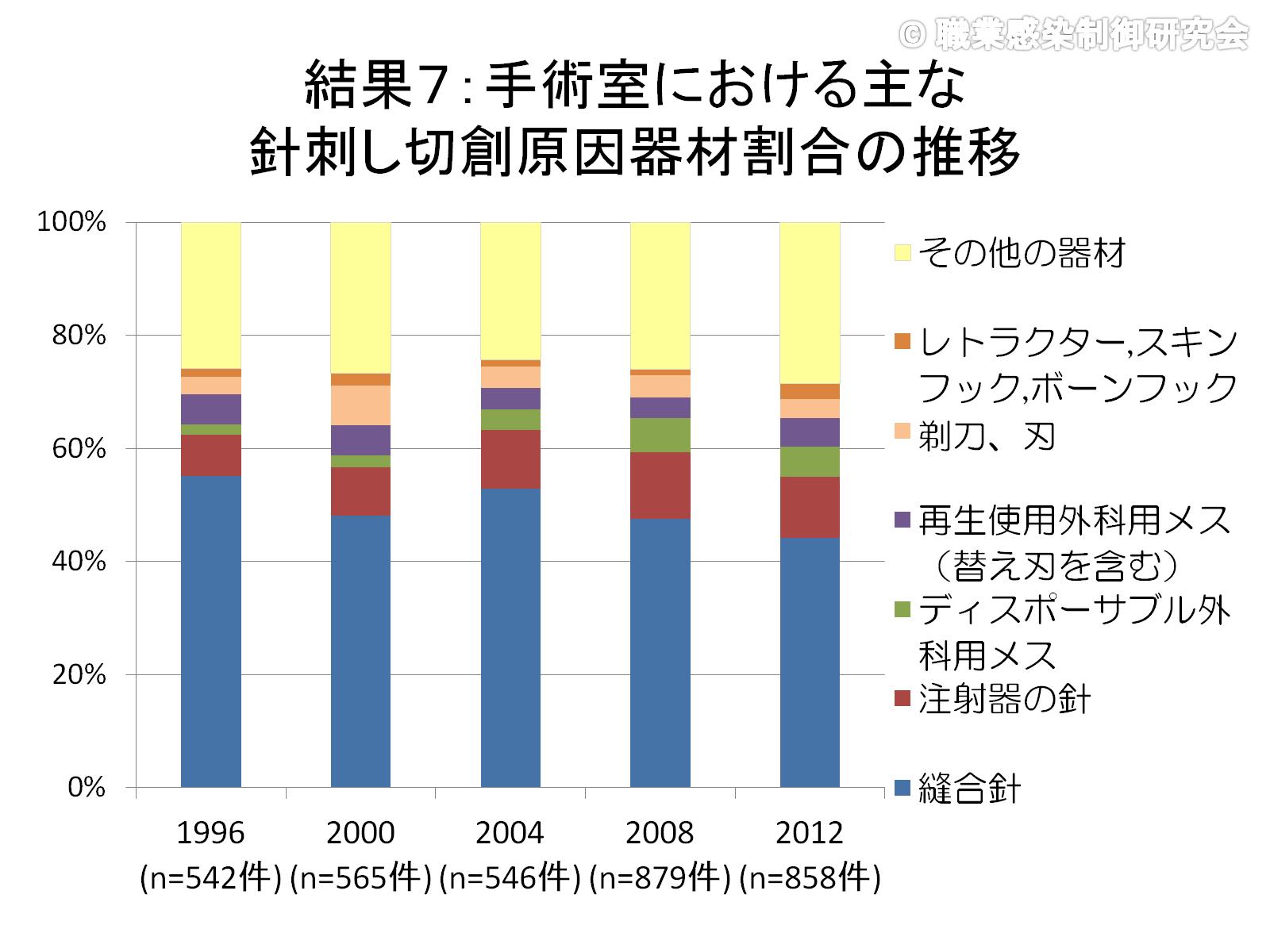 結果７：手術室における主な針刺し切創原因器材割合の推移
2014/9/1
9
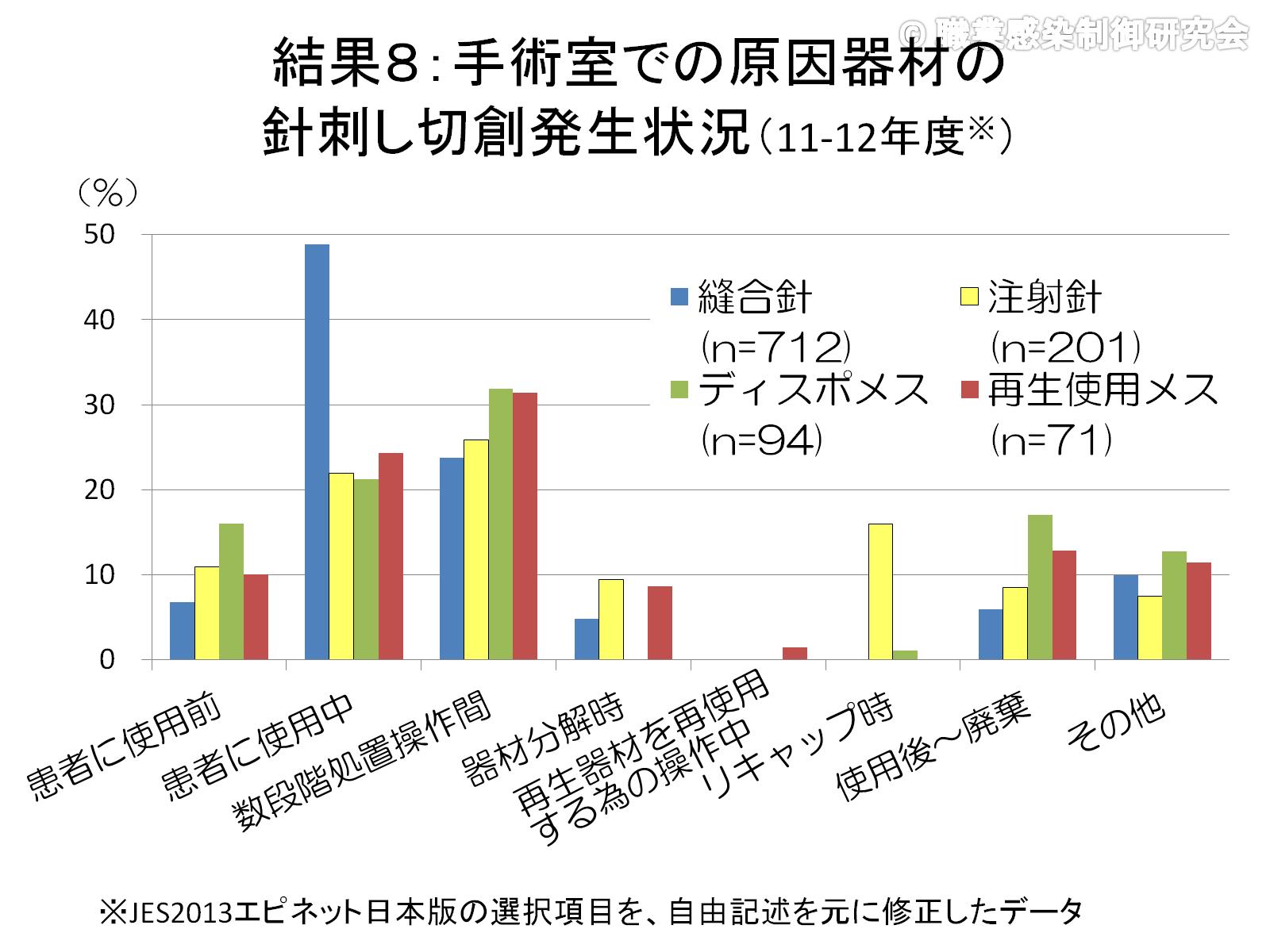 結果８：手術室での原因器材の針刺し切創発生状況（11-12年度※）
2014/9/1
10
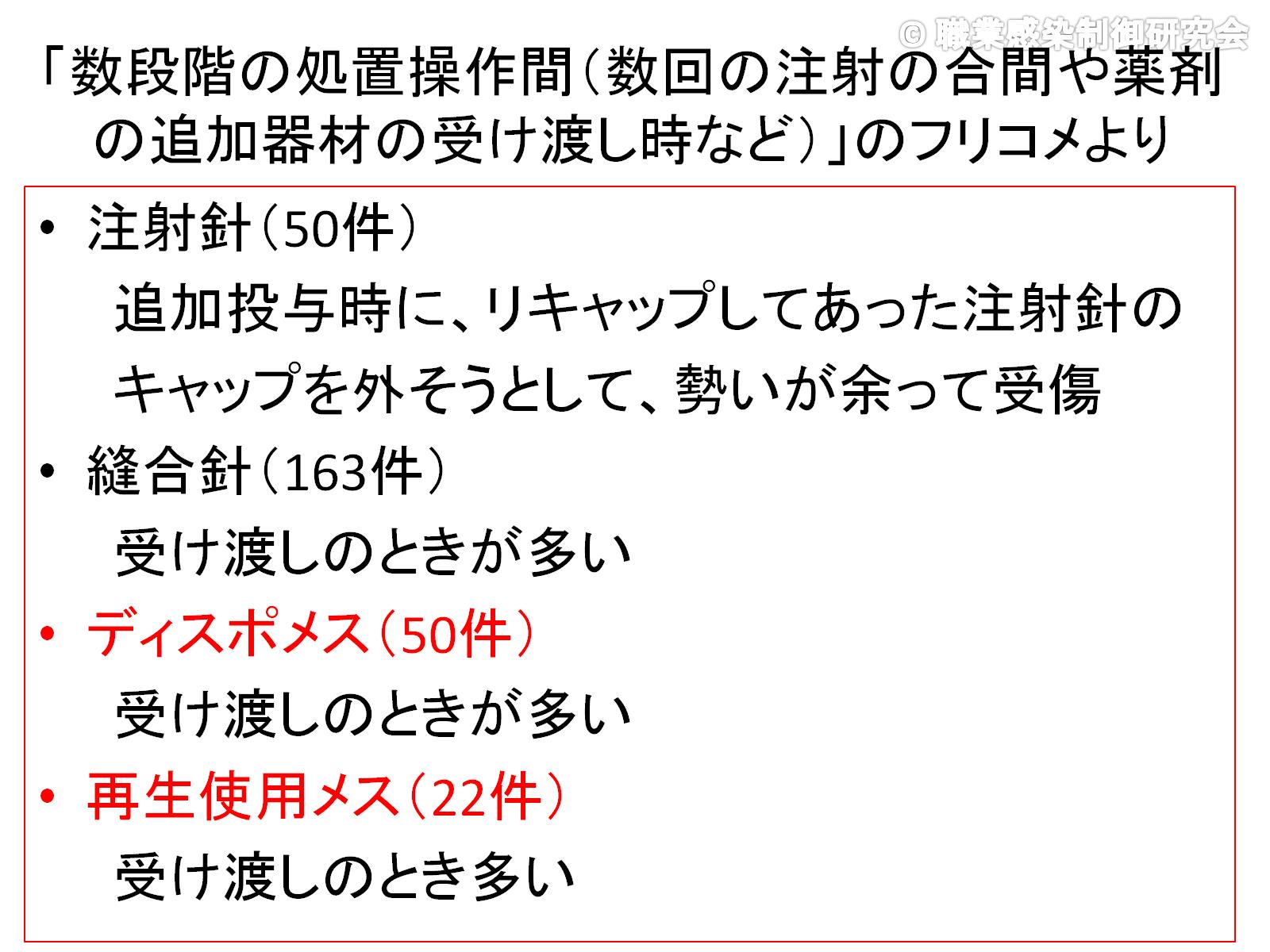 「数段階の処置操作間（数回の注射の合間や薬剤の追加器材の受け渡し時など）」のフリコメより
2014/9/1
11
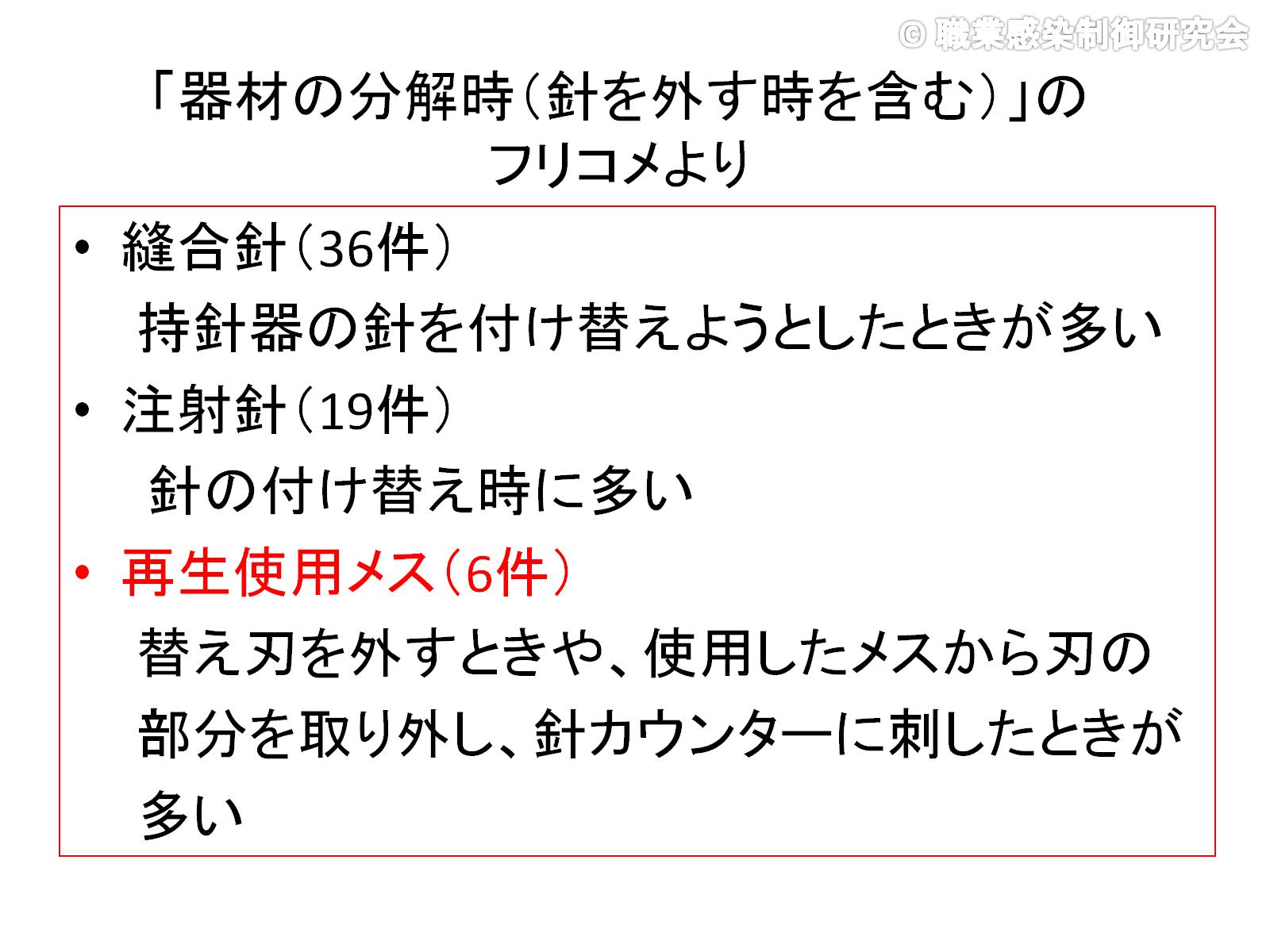 2014/9/1
12
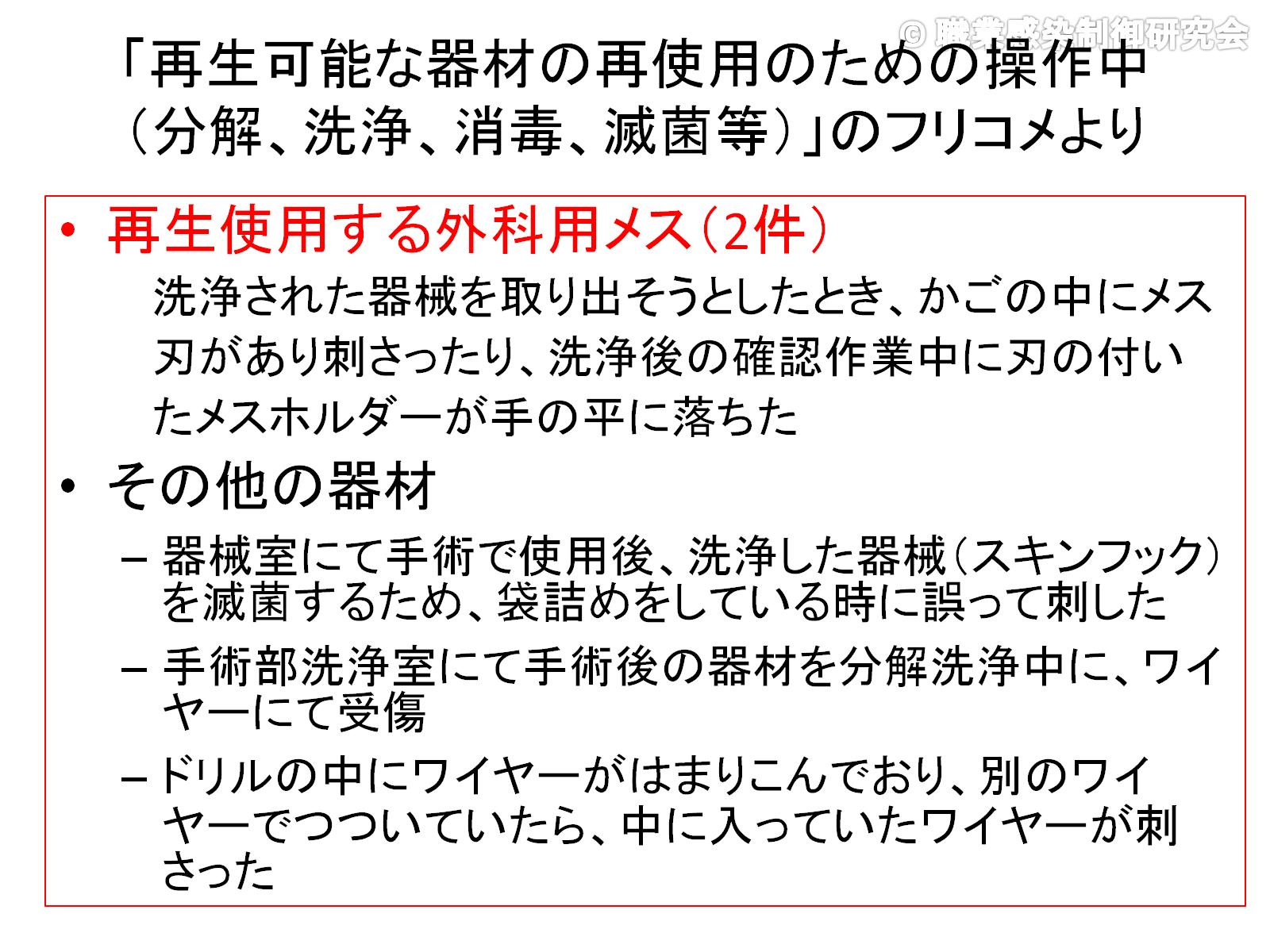 2014/9/1
13
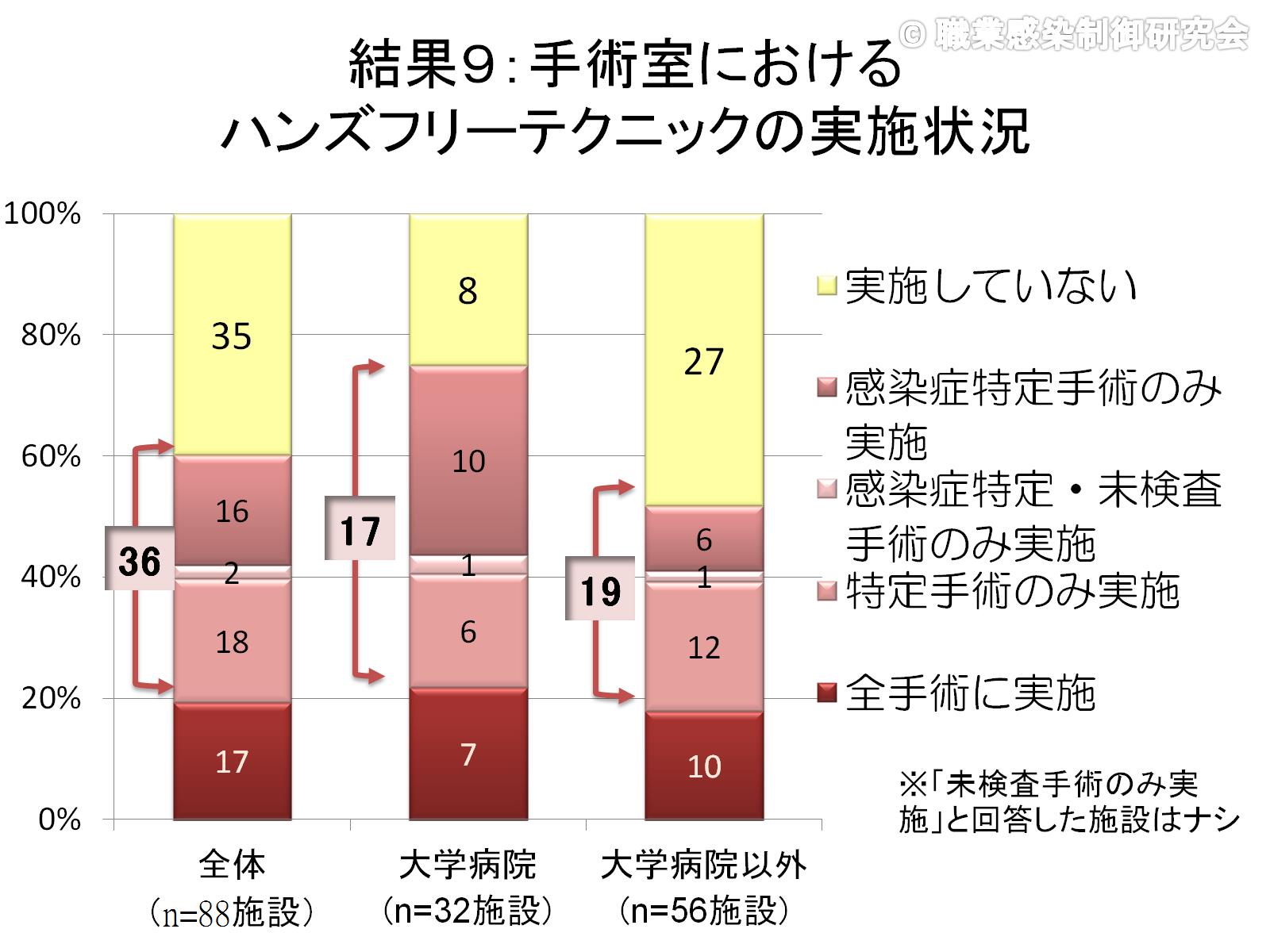 結果９：手術室におけるハンズフリーテクニックの実施状況
2014/9/1
14
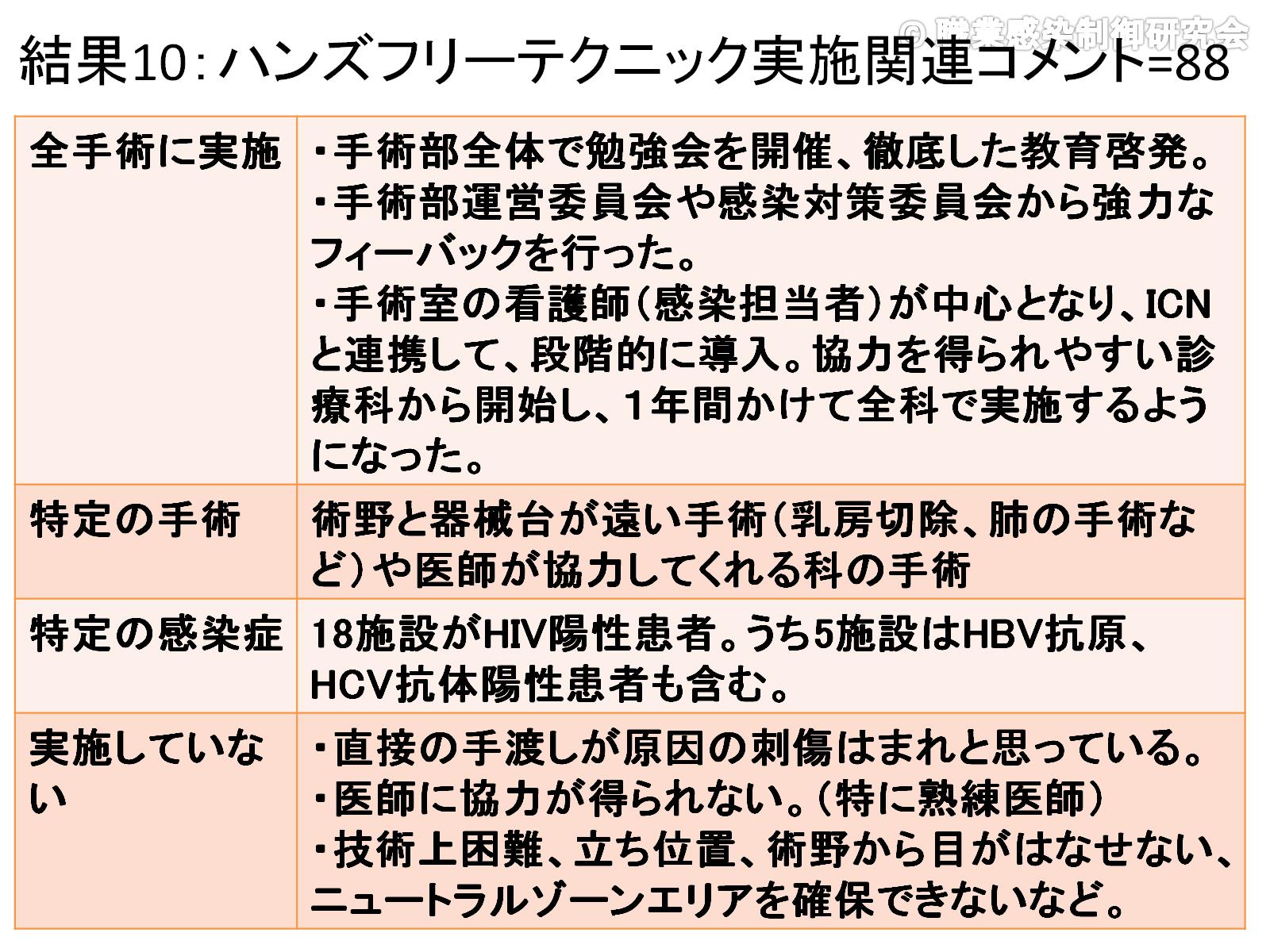 結果10：ハンズフリーテクニック実施関連コメント=88
2014/9/1
15
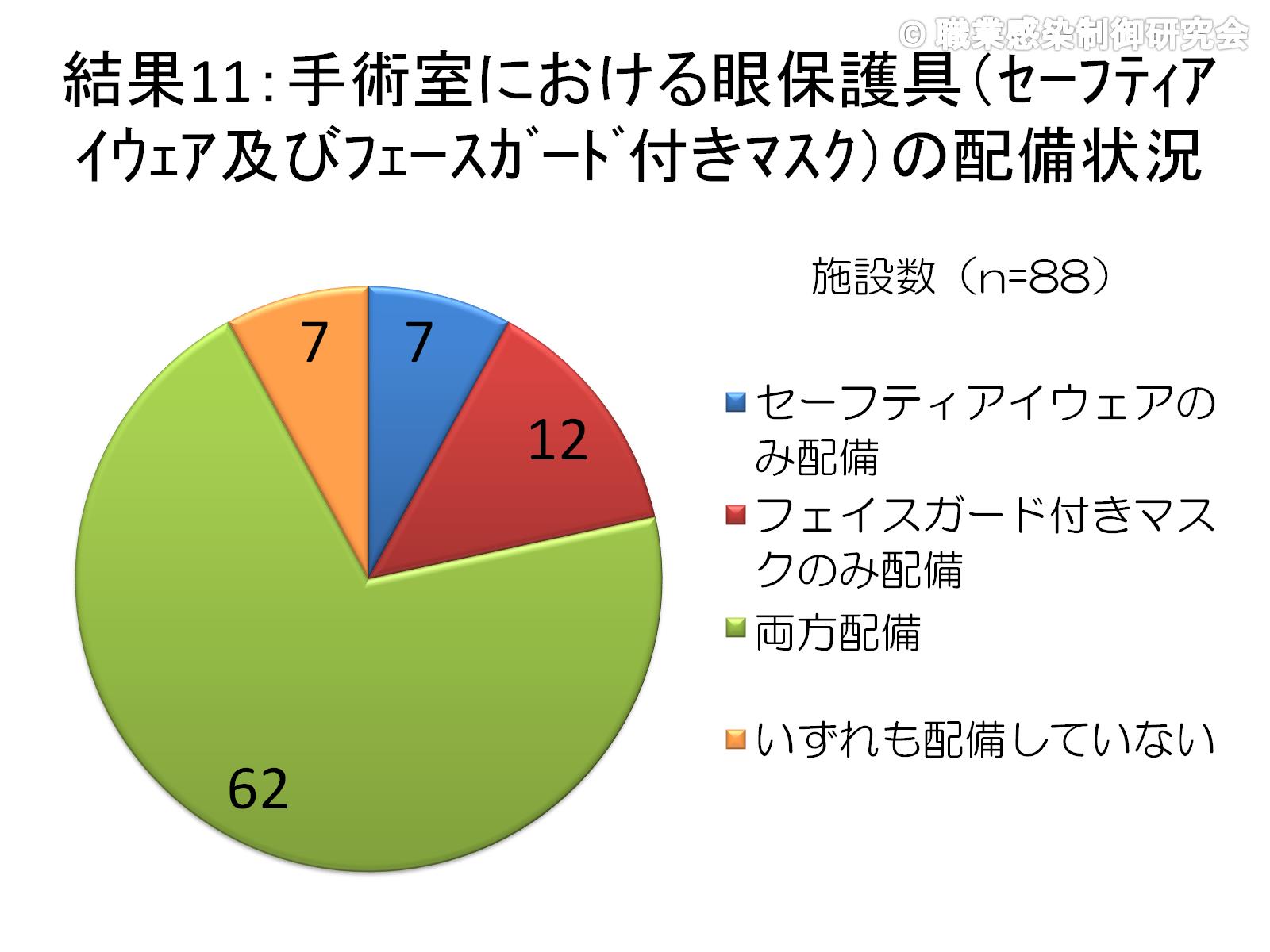 結果11：手術室における眼保護具（ｾｰﾌﾃｨｱｲｳｪｱ及びﾌｪｰｽｶﾞｰﾄﾞ付きﾏｽｸ）の配備状況
2014/9/1
16
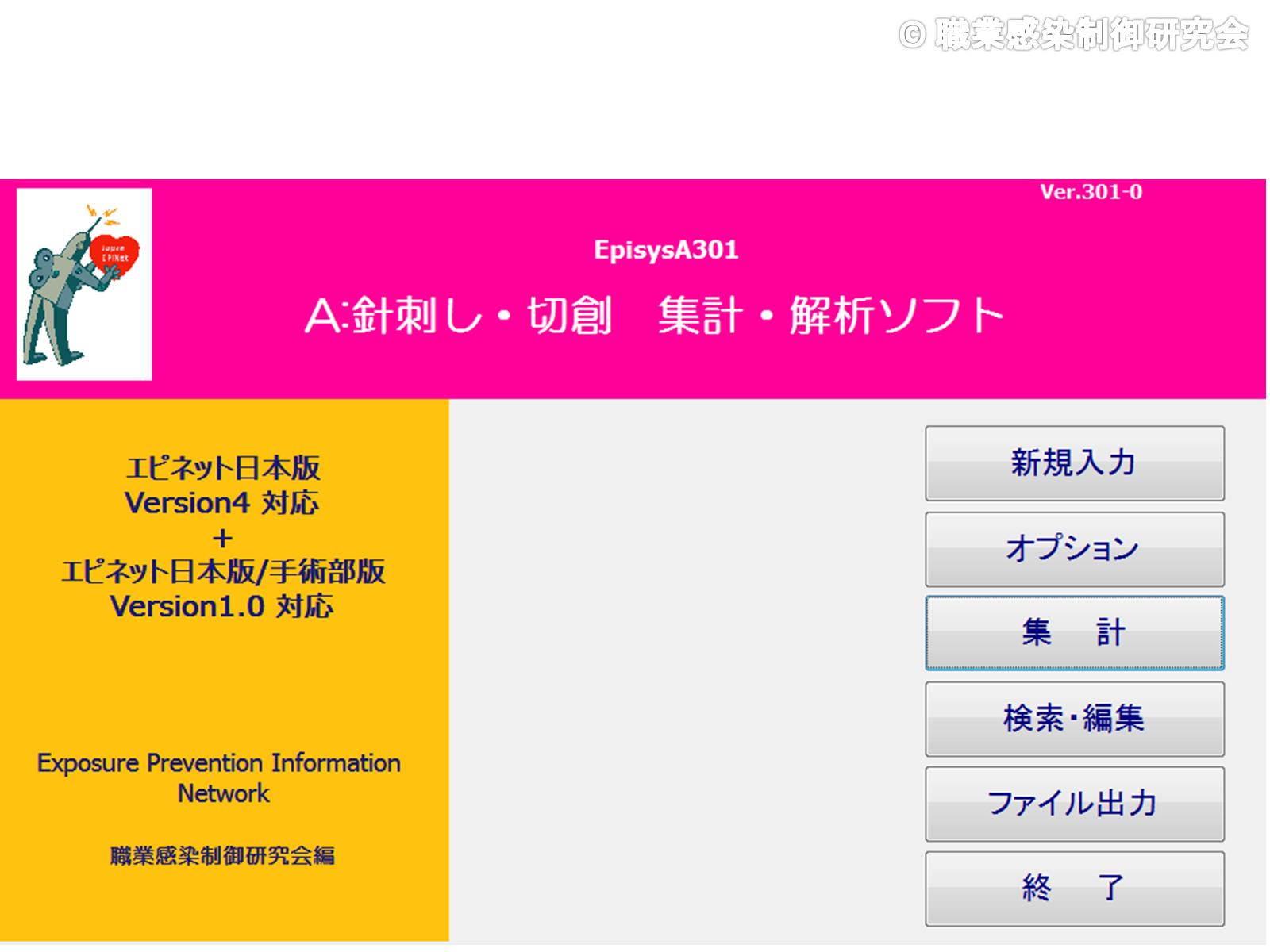 2014/9/1
17
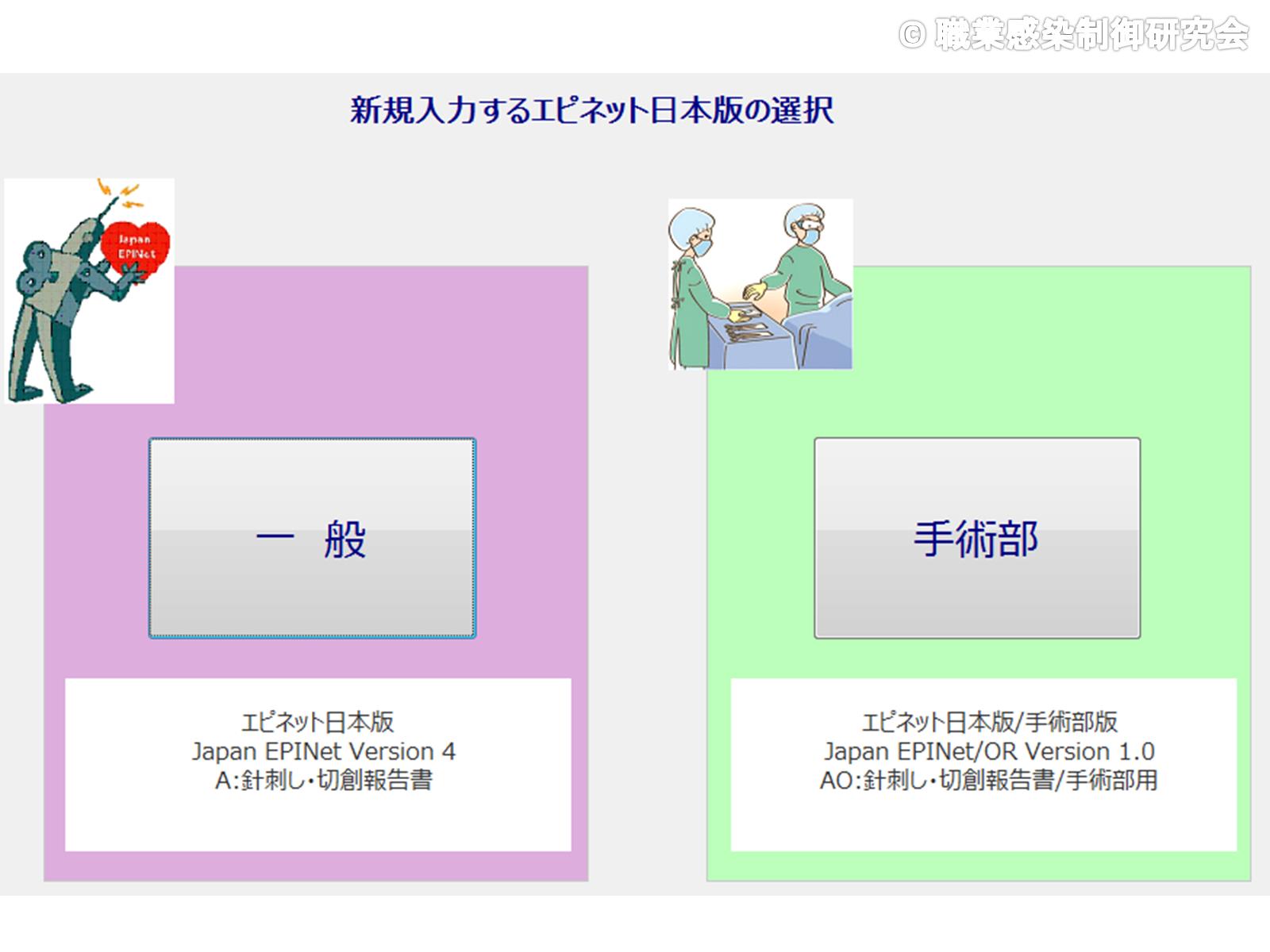 2014/9/1
18
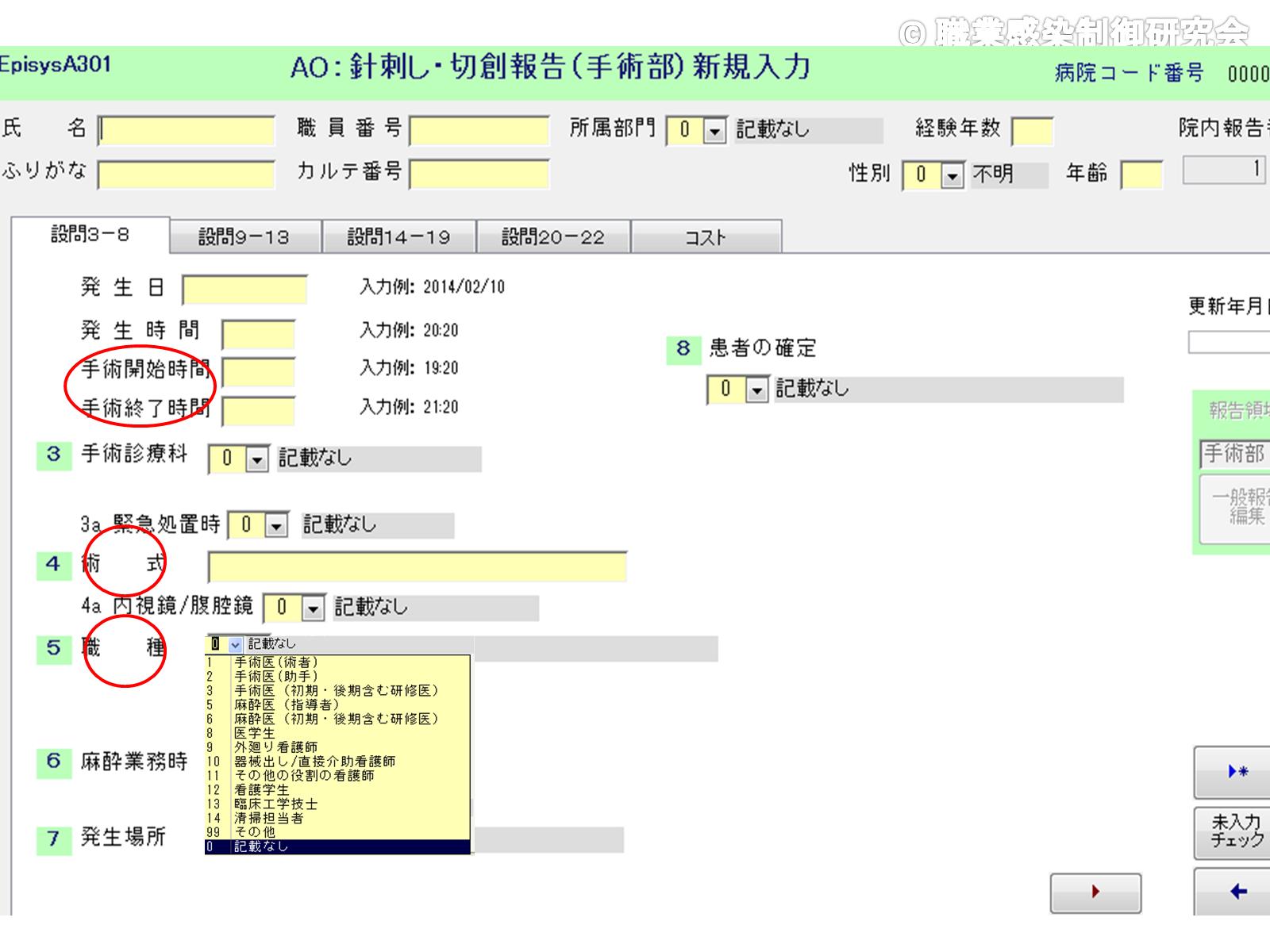 2014/9/1
19
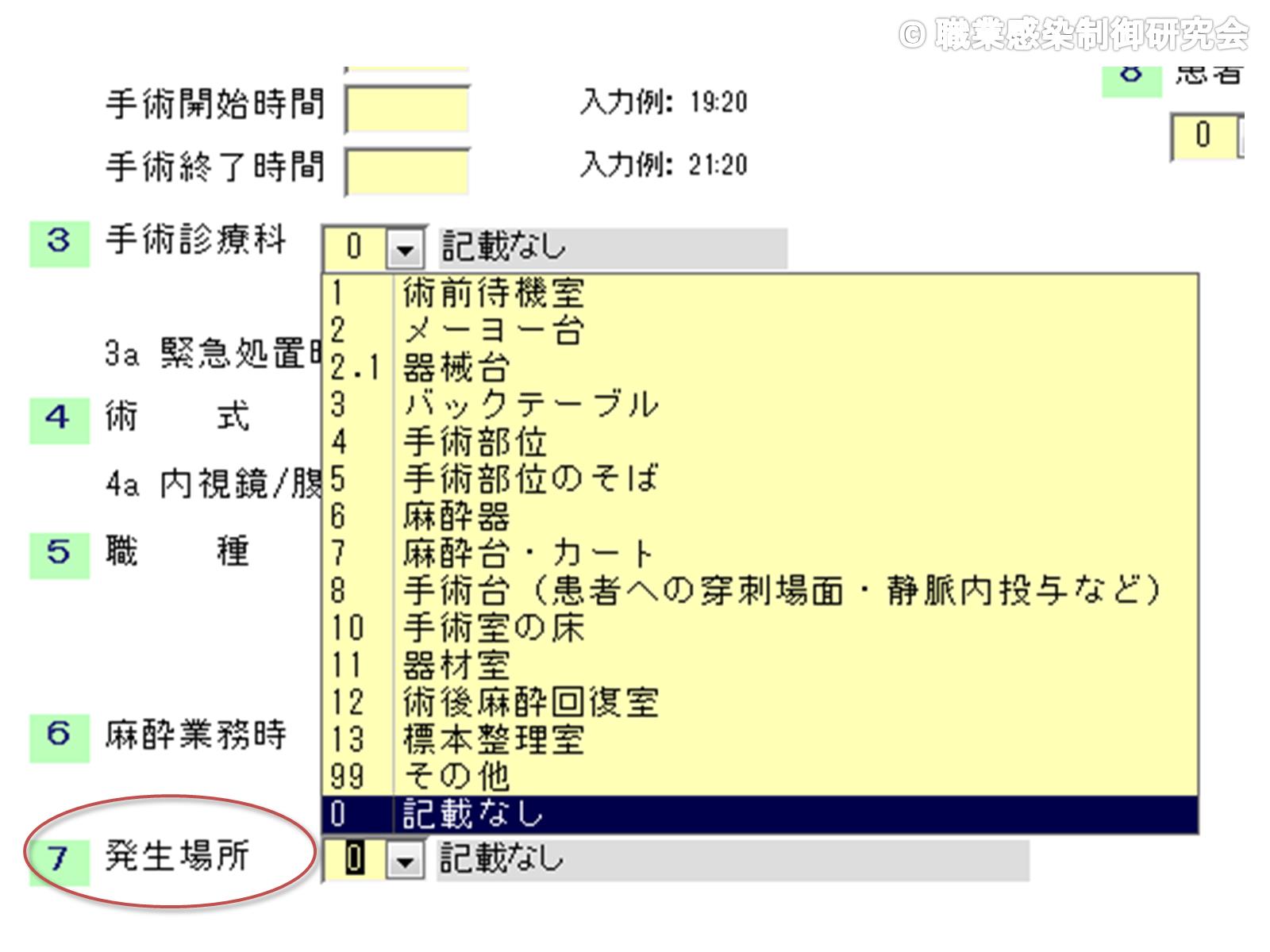 2014/9/1
20
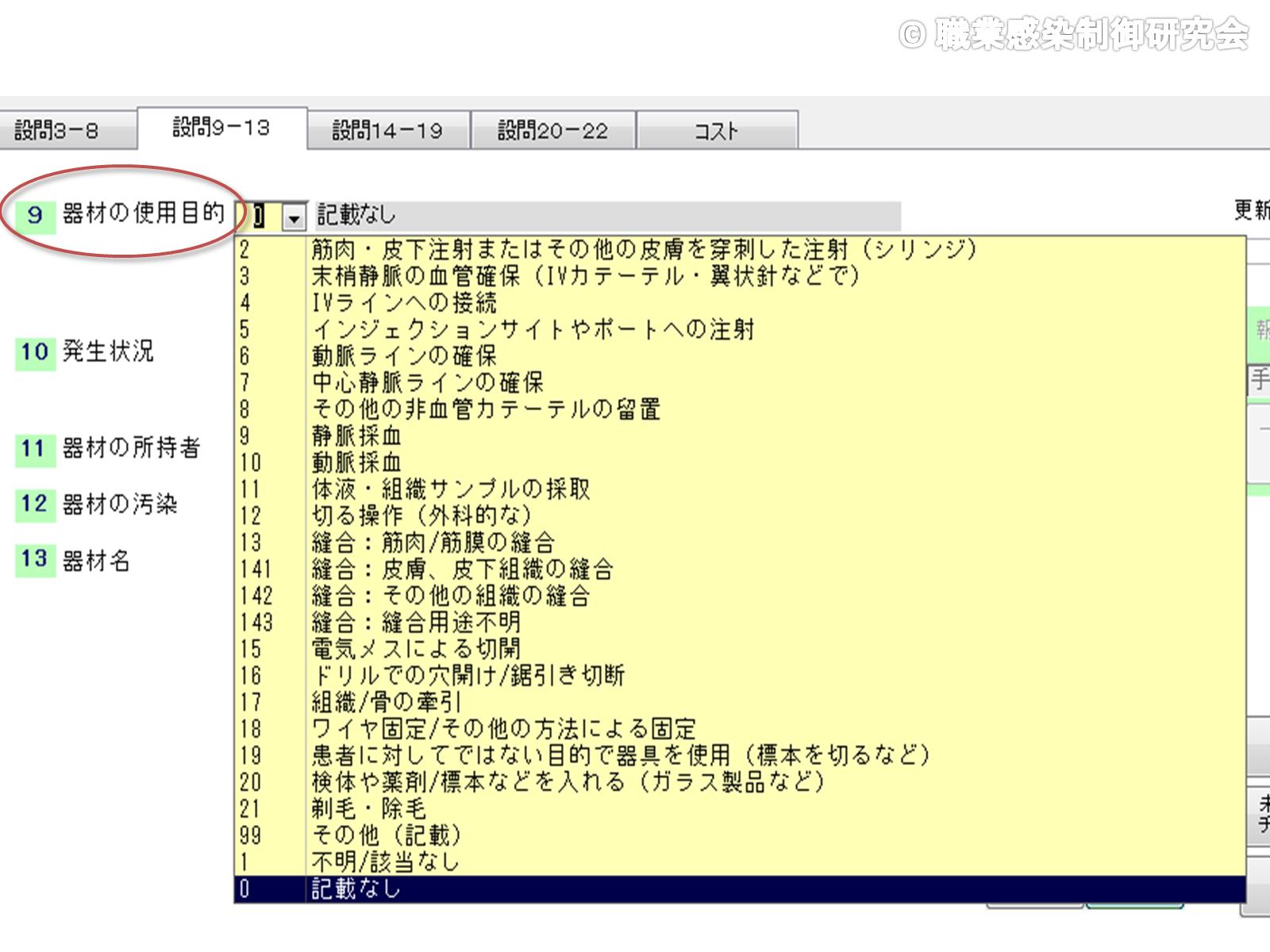 2014/9/1
21
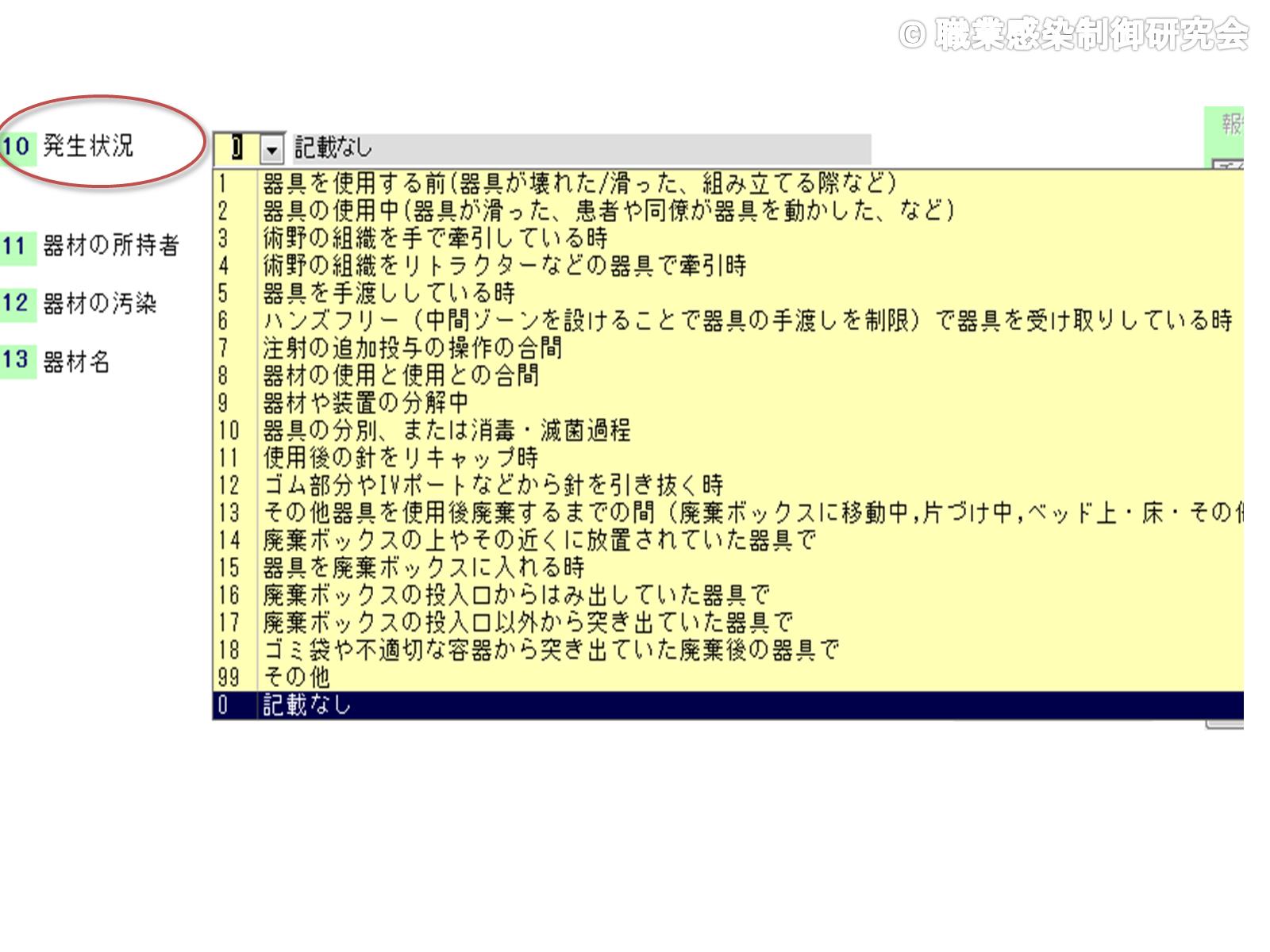 2014/9/1
22
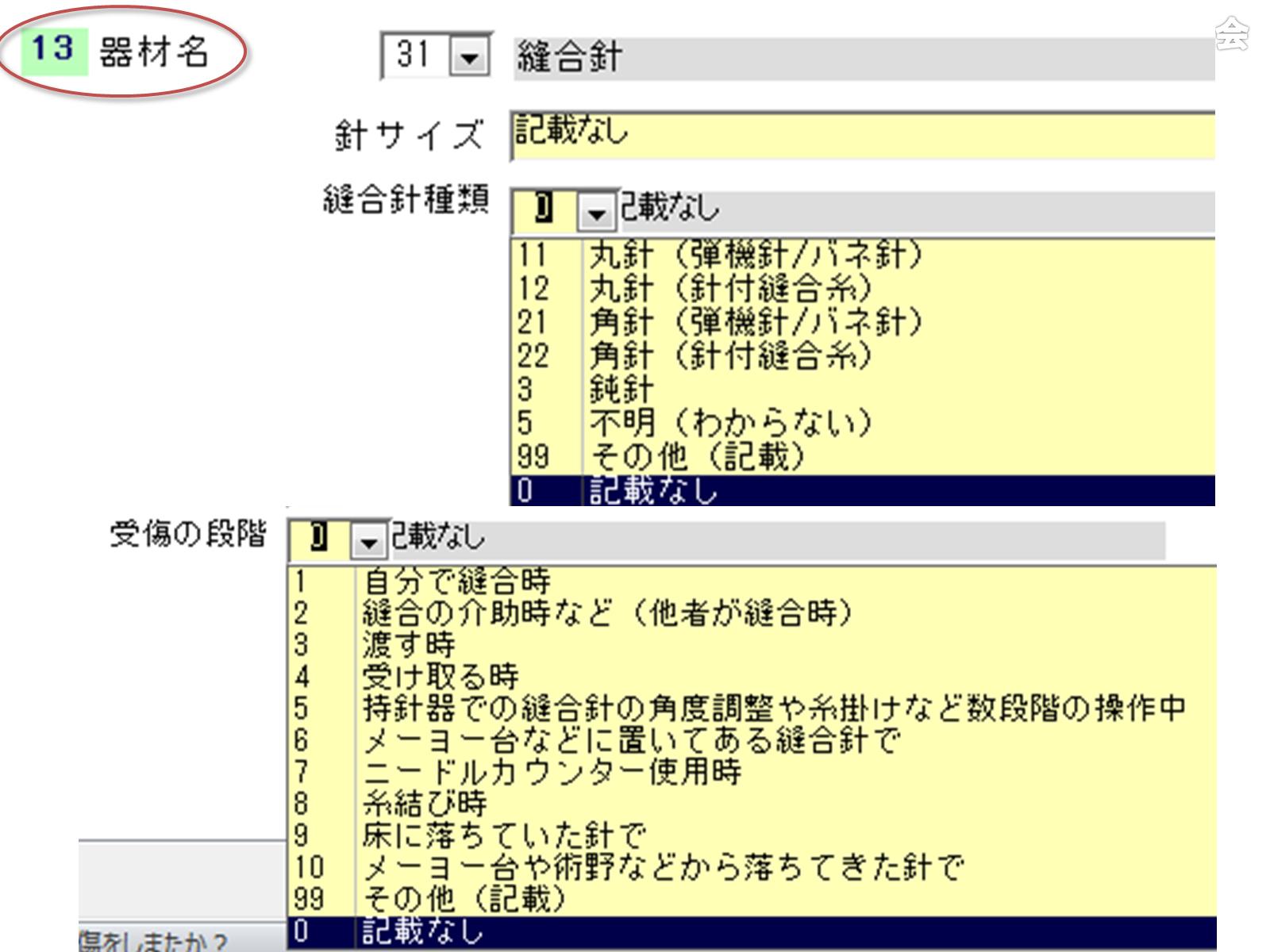 2014/9/1
23
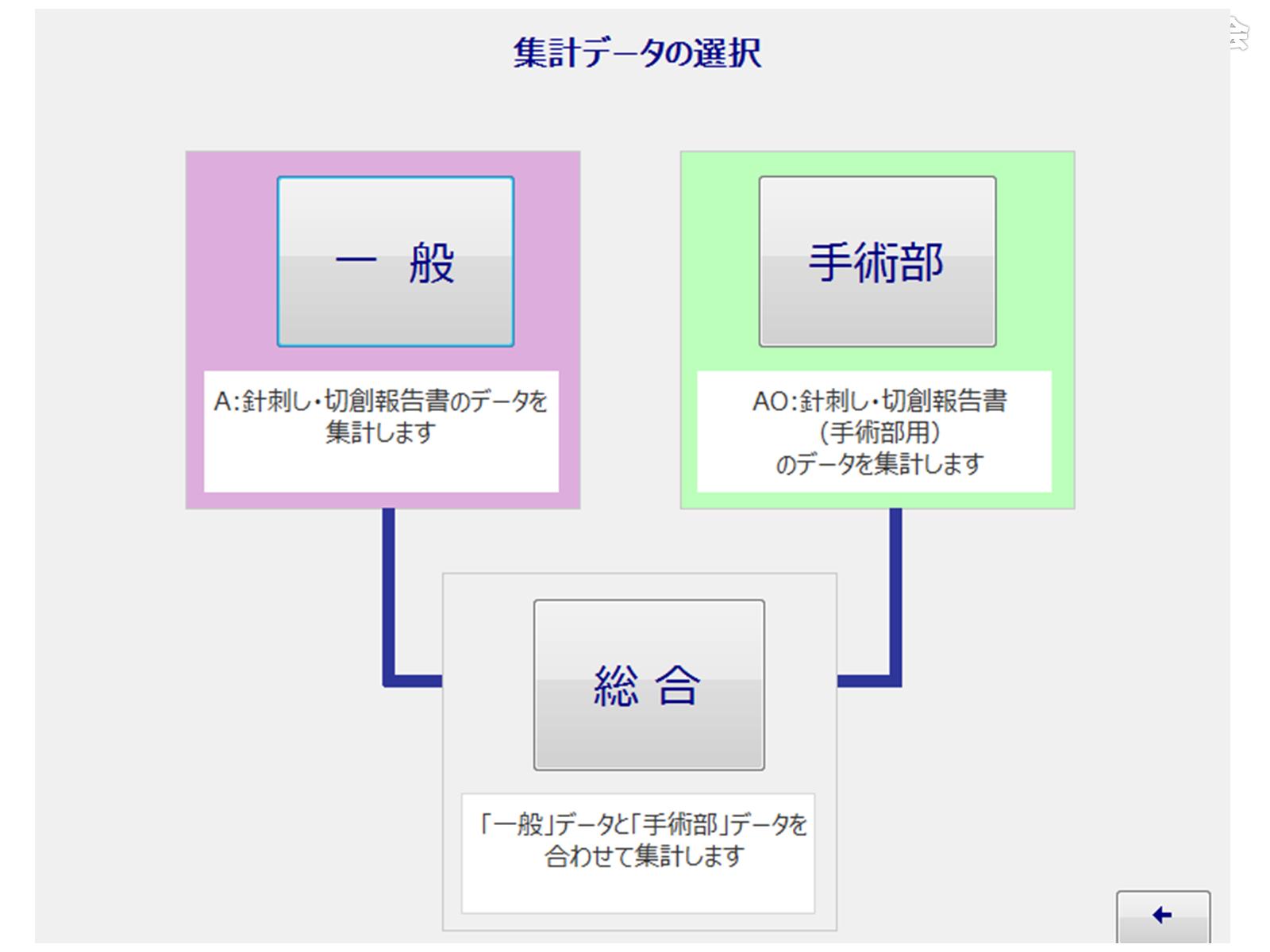 2014/9/1
24
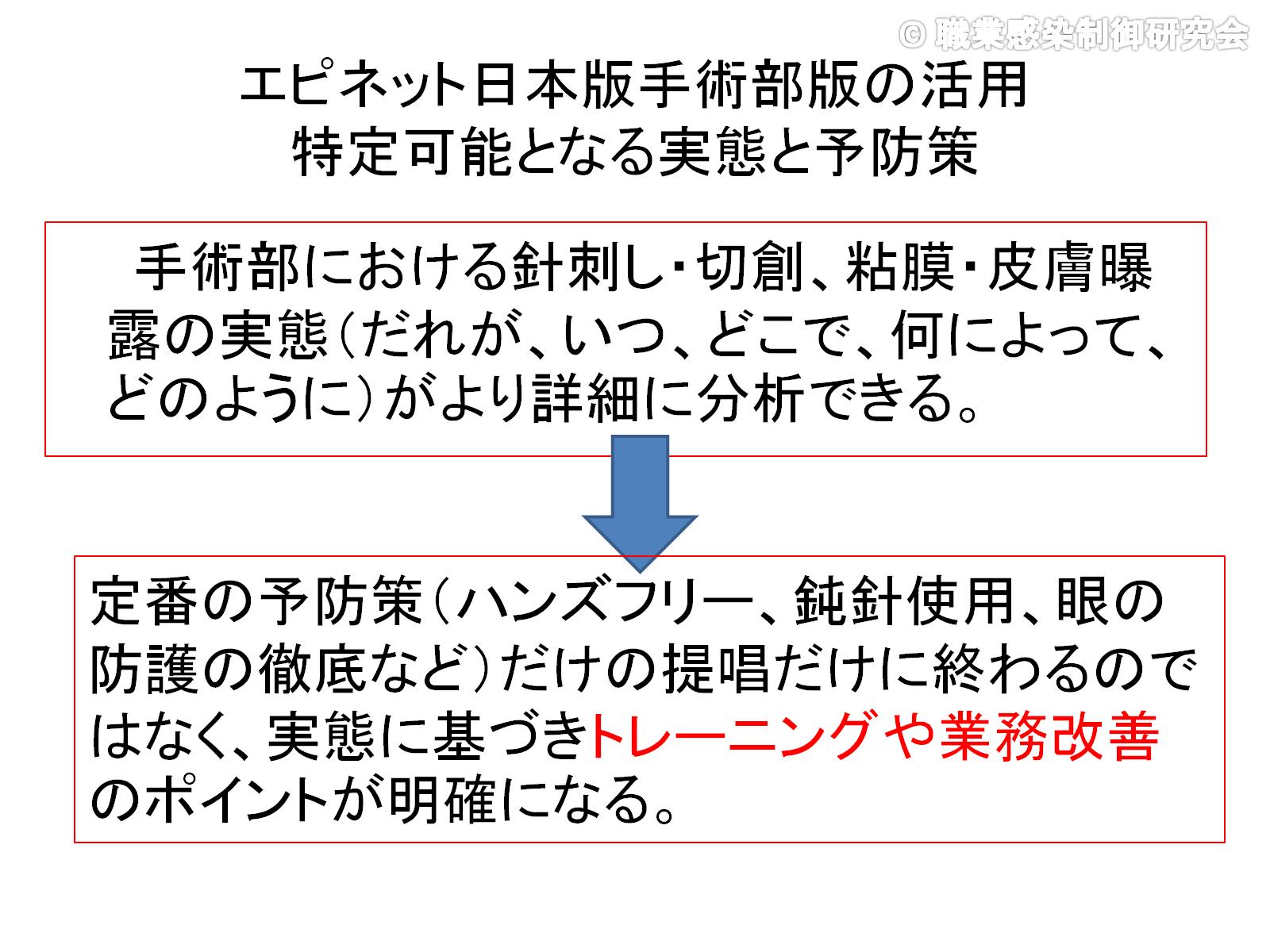 エピネット日本版手術部版の活用特定可能となる実態と予防策
2014/9/1
25
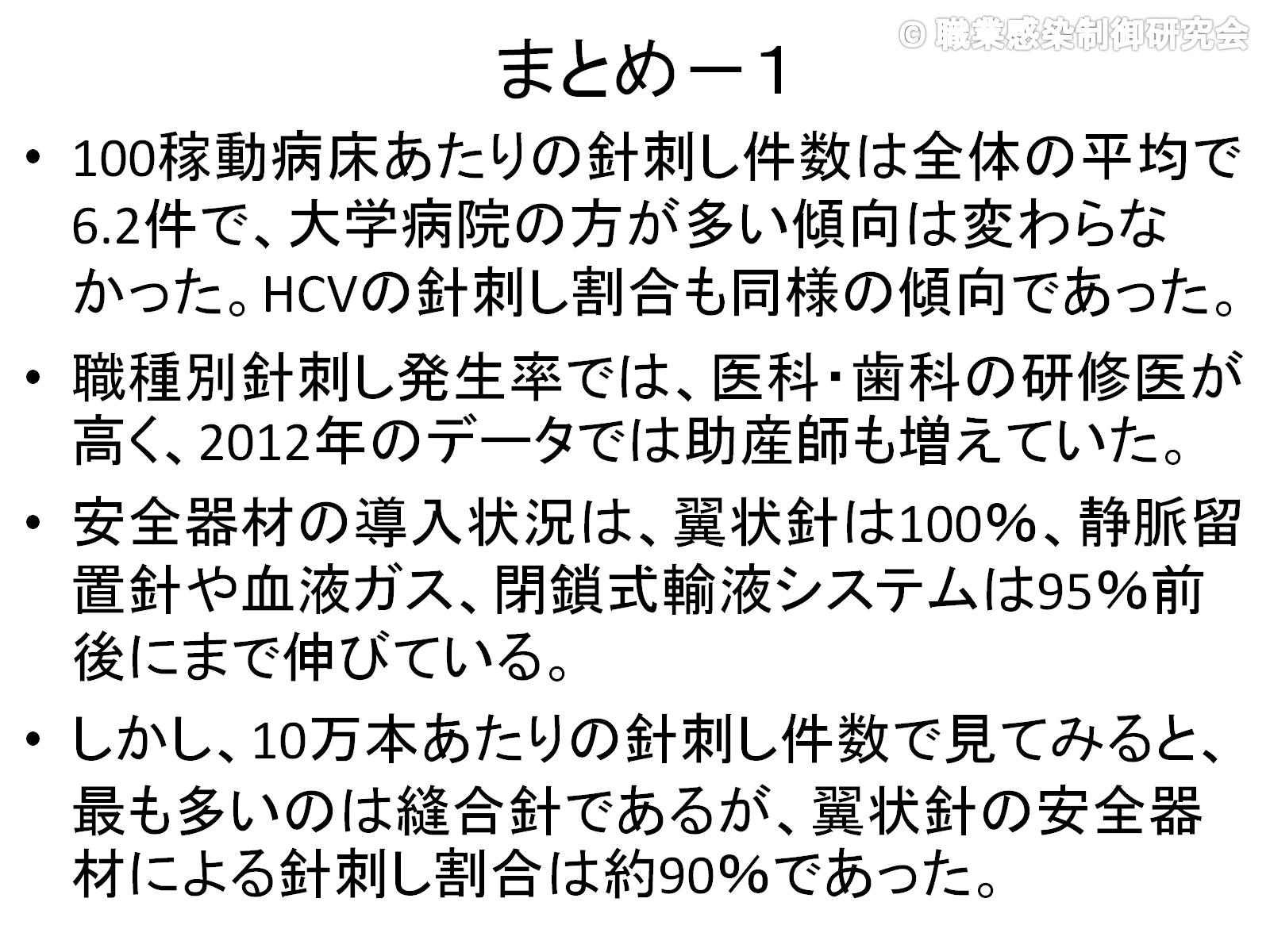 まとめ－１
2014/9/1
26
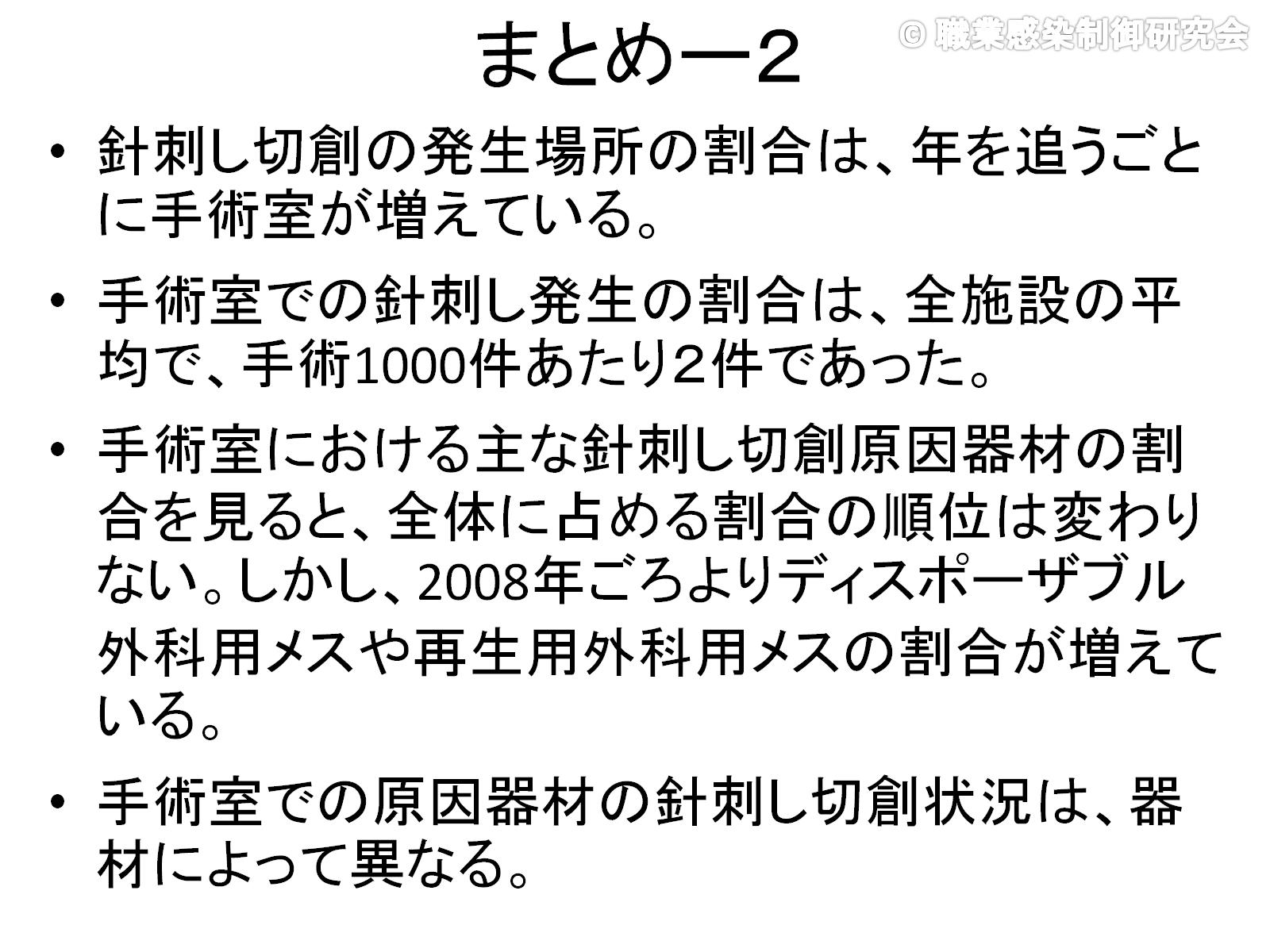 まとめー２
2014/9/1
27
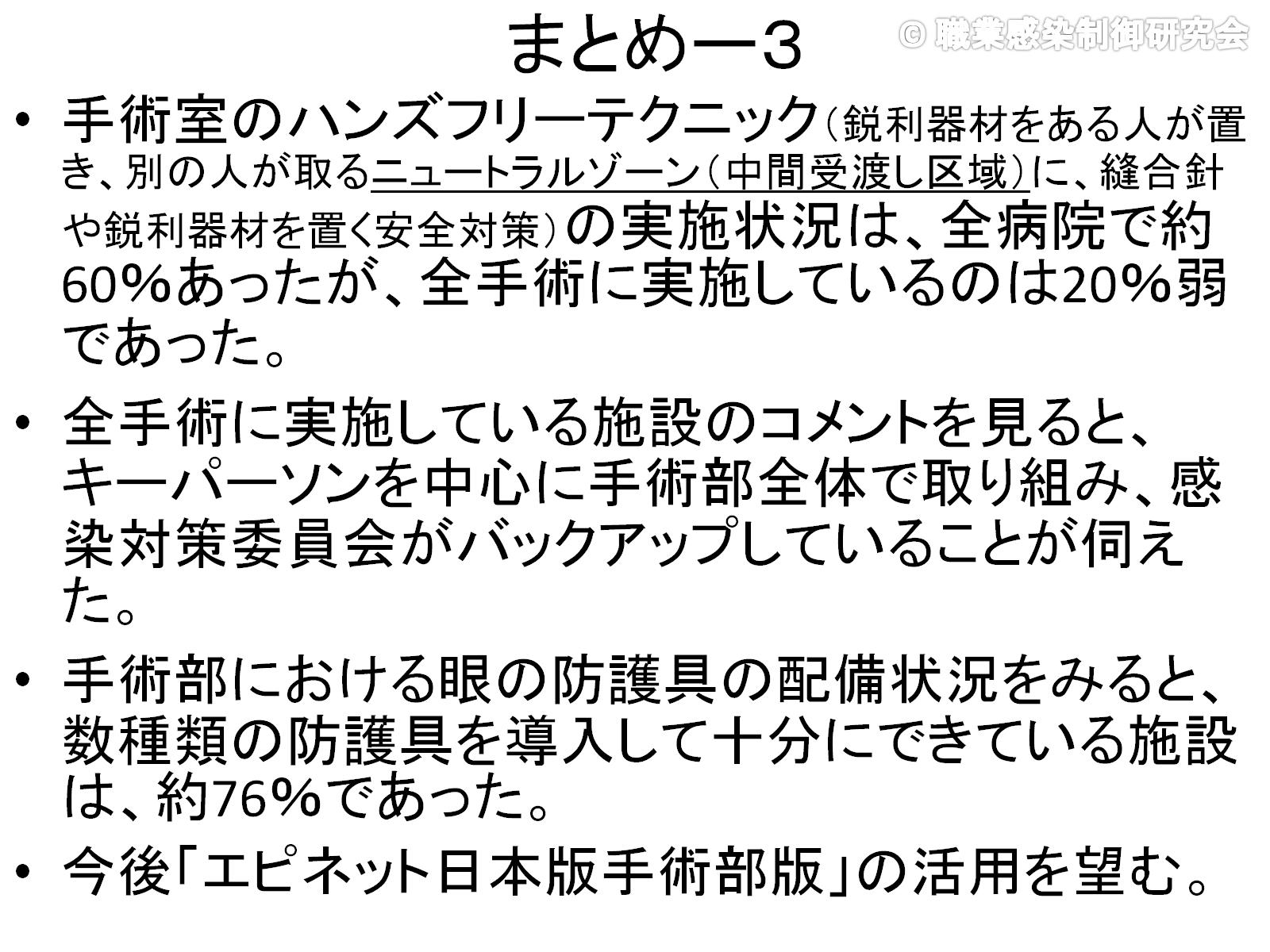 まとめー３
2014/9/1
28
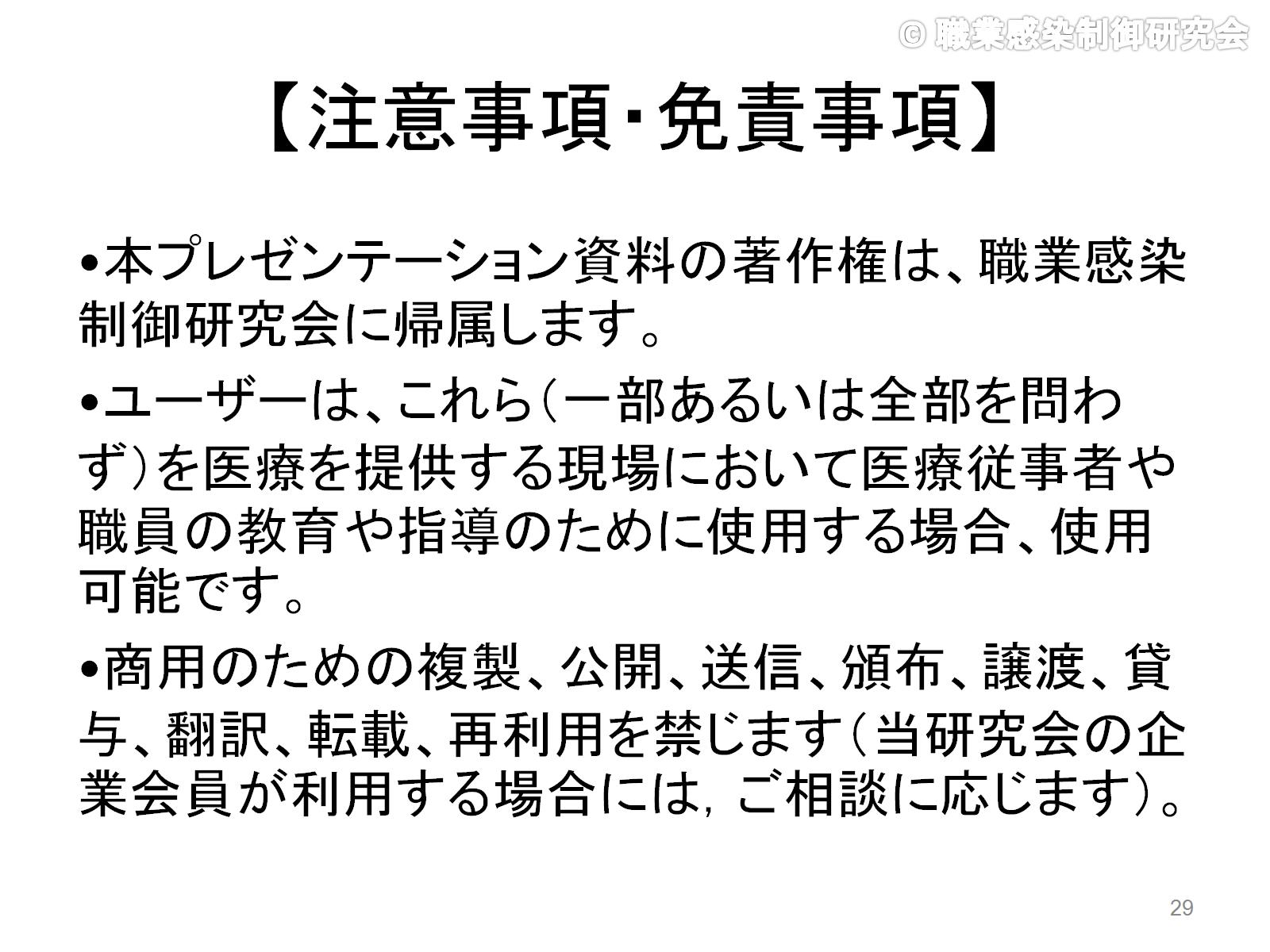 【注意事項・免責事項】
2014/9/1
29